SUCESIÓN TESTAMENTARIA
Testamento solemne abierto otorgado en Chile (segunda parte);
Testamento solemne cerrado.
Tercera Clase. 12 de abril de 2016.
*** Material preparado por Leonel Leal Salinas, exclusivamente para el curso de Derecho Civil VIII de la Profesora Fabiola Lathrop Gómez, en la Escuela de Derecho de la Universidad de Chile. Marzo 2016.  Prohibida su copia.
Testamento solemne otorgado en chile
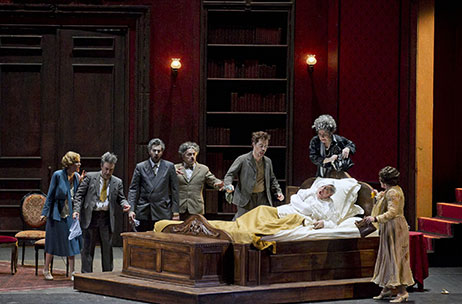 Trámites para la ejecución del testamento abierto:
La ejecución del testamento abierto será diferente si se otorgó ante notario y tres testigos o si se otorgó sólo ante cinco testigos. 

Testamento ante Notario y tres testigos: Al constar en el protocolo del notario, no necesita de tramites adicionales para ser ejecutado. 
Si no consta en el protocolo (como si se hubiera otorgado ante el juez de letras en reemplazo del Notario) debe protocolizarse ante parte interesada. Art. 866 CPC. Esta protocolización debe hacerse al día hábil siguiente de su otorgamiento. Art. 420 N° 2 COT.
Trámites para la ejecución del testamento abierto (2):
“Los testamentos solemnes abiertos que se otorguen en hojas sueltas siempre que su protocolización se haya efectuado, a más tardar, dentro del primer día siguiente hábil al de su otorgamiento” (art. 420 N° 2 COT). 

Otorgados ante cinco testigos: Como el testamento otorgado ante cinco testigos no es un instrumento público, la ley exige que sea publicado, y protocolizado.
Trámites para la ejecución del testamento abierto (3):
Art. 867 CPC. “La publicación y protocolización de los testamentos otorgados sólo ante testigos se hará en la forma prevenida en el art. 1020 del Código Civil”. 

Estas diligencias son: 

Reconocimiento de las firmas del testador y testigos; 
Firma del testamento por el juez; y 
Protocolización del testamento.
Trámites para la ejecución del testamento abierto (4):
Reconocimiento de firmas: Art. 1020 inciso segundo. El juez debe citar a los testigos para que reconozcan sus firmas y la del testador. Requisitos: Art. 1020. Leer. 

Firma del testamento por el juez: Una vez reconocidas las firmas, el juez debe poner su firma al principio y al final de cada página (art. 1020 inciso 5°).

Protocolización: Una vez firmado, debe incluirse al protocolo del notario. 

El juez competente es el del último domicilio del causante
TESTAMENTO SOLEMNE CERRADO
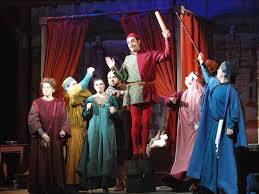 CONCEPTO:
El testamento solemne cerrado es aquel donde el notario y los testigos no conocen las disposiciones del testador. 

Art. 1023 C. Civil. Lo que constituye el testamento cerrado es el acto en que el testador presenta al escribano y a los testigos, una escritura cerrada, señalando que en ella se contiene su testamento.
FORMA DE OTORGAR TESTAMENTO CERRADO:
La única forma de otorgar testamento cerrado es ante notario y tres testigos. Art. 1021 C. Civil. 

Puede subrogar al Notario el Juez Civil, pero no el oficial del registro civil, pues el art. 86 de la Ley 4.808 sólo lo faculta para otorgar testamentos abiertos. 

Los testigos son siempre tres.
Escritura del testamento:
Art. 1023 inciso segundo. El testamento deberá al menos estar firmado por el testador.

El testamento cerrado se divide en la cubierta y la memoria testamentaria (lo que va dentro del sobre) y es esto lo que debe escribirse o cuando menos firmarse por el testador. La firma sólo es requisito cuando el testador no ha escrito la memoria de su puño y letra. 

No es necesario que la memoria esté en castellano, ni que tenga fecha, ni que individualice al testador.
Cierre de la cubierta:
Art. 1023 inciso 3° C. Civil. El sobrescrito o cubierta del testamento estará cerrado o se cerrará exteriormente, de manera que no pueda extraerse el testamento sin romper la cubierta”. 

Usualmente el notario lacra el sobre donde se contiene el testamento, y estampa su sello sobre dicho lacra.
Presentación del testamento:
Cerrado el sobre, el testador lo presentará al notario y a los testigos. 

La presentación del sobre cerrado debe ser hecha por el testador al notario y testigos; 
La presentación debe ser hecha a viva voz, de manera que el notario y los testigos la entiendan. 
Los mudos podrán hacer la declaración escribiéndola en presencia del notario y testigos.
Redacción de la carátula Y FIRMA:
Presentada la memoria, el Notario debe extender la carátula. Art. 1023 inciso 5°. El escribano expresará en el sobrescrito o cubierta, bajo el epígrafe “Testamento”, la circunstancia de hallarse el testador en su sano juicio, el nombre, apellido y domicilio del testador y de cada uno de los testigos, y el lugar, día, mes y año del otorgamiento”. 

Finalmente el testador, los testigos y el notario firman la cubierta del testamento. 

El testamento debe otorgarse en un solo acto, ante un mismo notario y unos mismos testigos.
Testamento del que no puede entender ni ser entendido:
Art. 1024 inc. 1° C. Civil. Las personas que no pueden entender o ser entendidas de viva voz sólo pueden otorgar testamento cerrado. Este es el caso del mudo y de quien no habla castellano. 

Este testamento tiene ciertas reglas especiales: 
Pueden ser testigos personas que no entiendan el idioma del testador; 
El testador escribirá la palabra testamento y su individualización en su idioma (Art. 1024 inc. 2°);
En lo demás se aplicarán las reglas del testamento cerrado.
Apertura y publicación del testamento:
El testamento cerrado debe ser abierto para ser ejecutado, y una vez abierto debe ser protocolizado como medida de seguridad.

Art. 431 COT. El notario deberá llevar un registro de los testamentos cerrados que otorgue, y sólo podrá ser obligado a exhibirlo con resolución judicial. 

 Una vez muerto el testador, cualquier persona capaz de comparecer en juicio puede solicitar su apertura.
Apertura del testamento:
El testamento cerrado será abierto ante el juez del último domicilio del testador. 

Podrá ser abierto también ante el juez del domicilio del notario ante el que se otorgó el testamento cerrado. 

Art. 1025 C. Civil. No se abrirá el testamento sino después que el notario y los testigos reconozcan ante el juez su firma, la del testador, y el hecho de encontrarse cerrado el testamento. Leer 1025 C. Civil.
Protocolización:
Una vez reconocido, el testamento deberá ser abierto y protocolizado. Se protocoliza el testamento y toda la gestión judicial. 

Sanción por falta de solemnidades legales:
Art. 1026 C. Civil. Leer.